1996
1993
1994
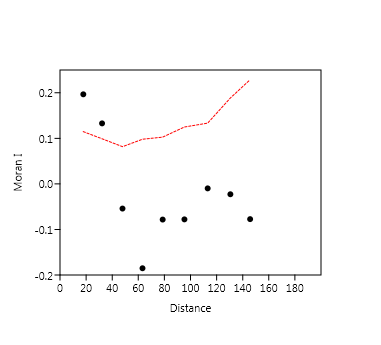 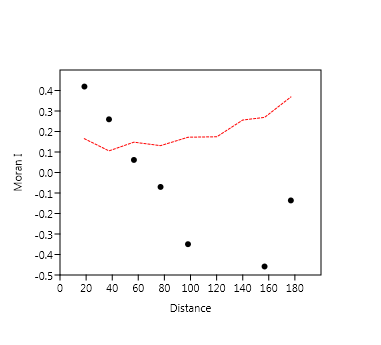 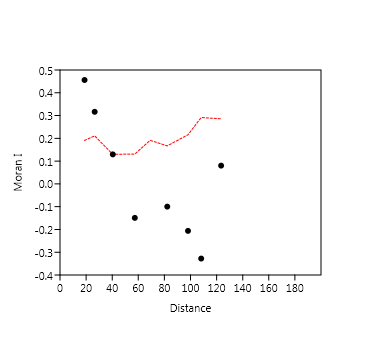 2018
2006
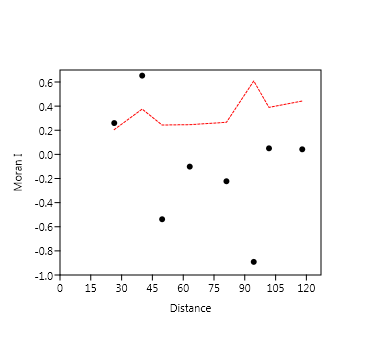 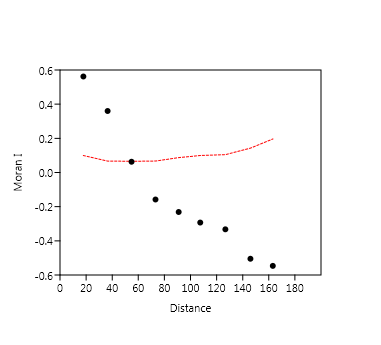 Suppl. Fig. S3a. Spatial Moran’s I correlograms for mean particle size (dotted line indicates lower bound 0f 95% confidence interval)
1996
1993
1994
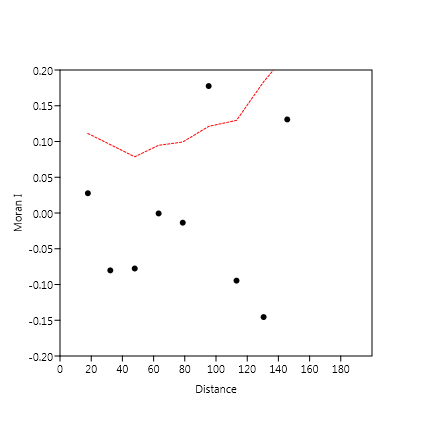 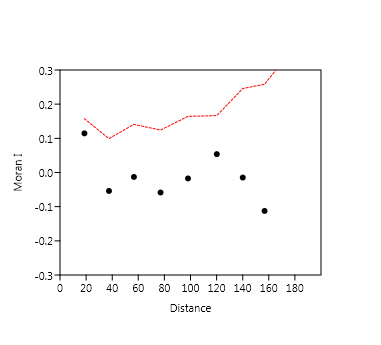 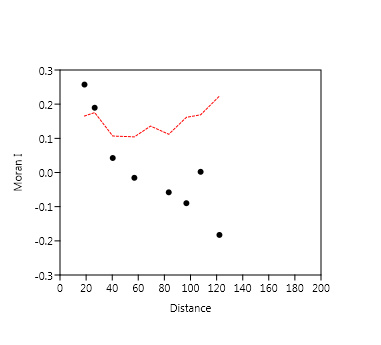 2018
2006
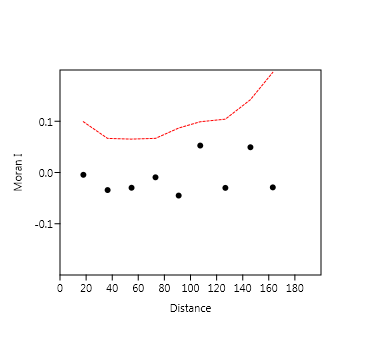 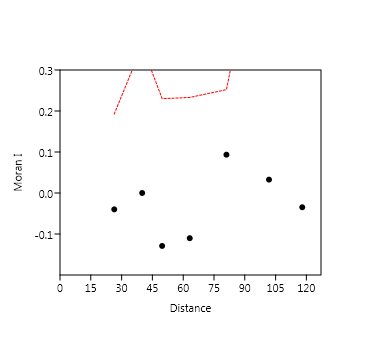 Suppl. Fig. S2b. Spatial Moran’s I correlograms for total biomass
1996
1993
1994
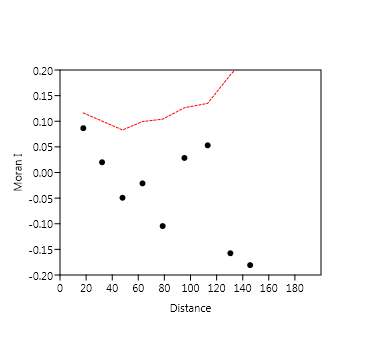 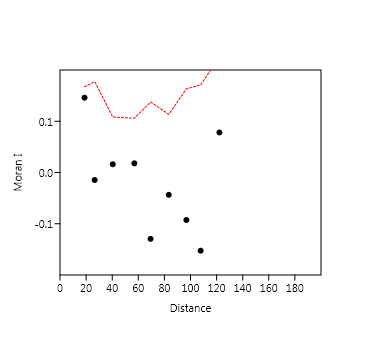 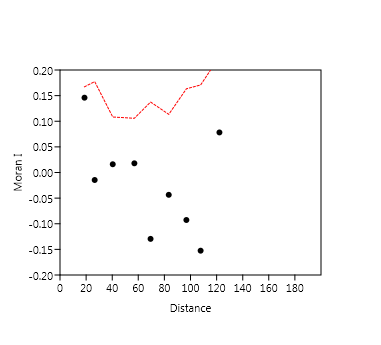 2018
2006
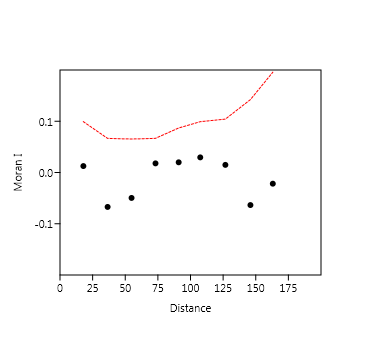 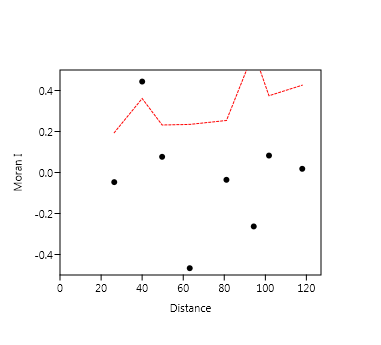 Suppl. Fig. S3с. Spatial Moran’s I correlograms for Shannon’ H-index